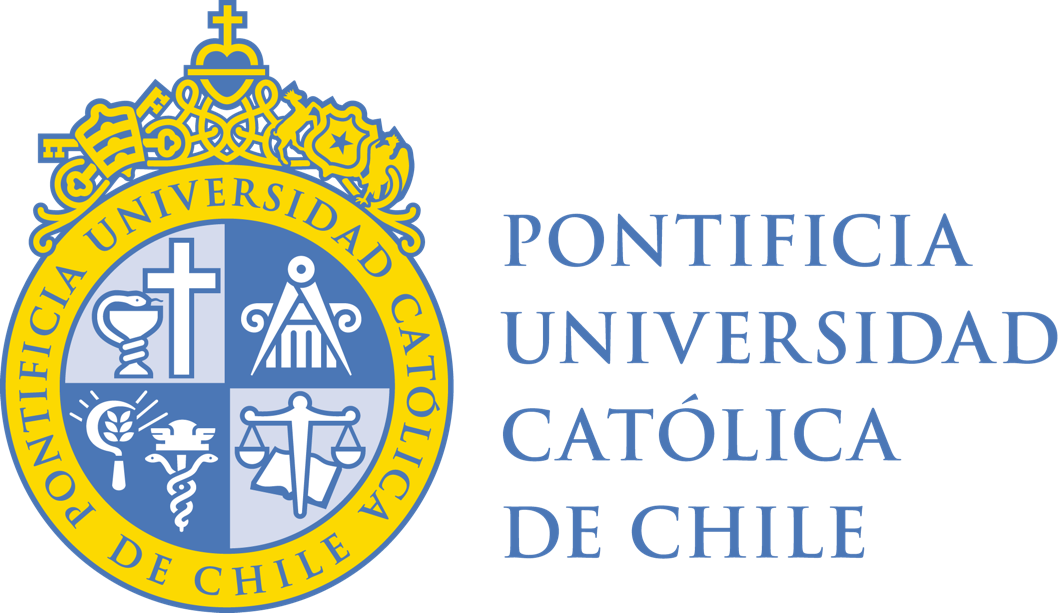 Seminario Interculturalidad y Justicia Juvenil
Intervenciones sociales con enfoque  intercultural: aproximaciones y
desafíos
M. Olaya Grau Rengifo  Profesora asistente, Escuela de Trabajo Social UC  IP Núcleo Milenio MIGRA ANID – NCS2022_051
25 de Julio 2023
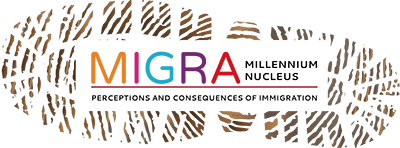 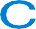 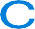 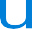 Contexto actual sobre la Migración en Chile
Nos encontramos en un contexto de aumento de la diversidad cultural
Aumento de población migrante en los últimos años
Aumento de ingresos por pasos no habilitados desde el 2020
Mayor vulnerabilidad en la que se encuentran las personas migrantes
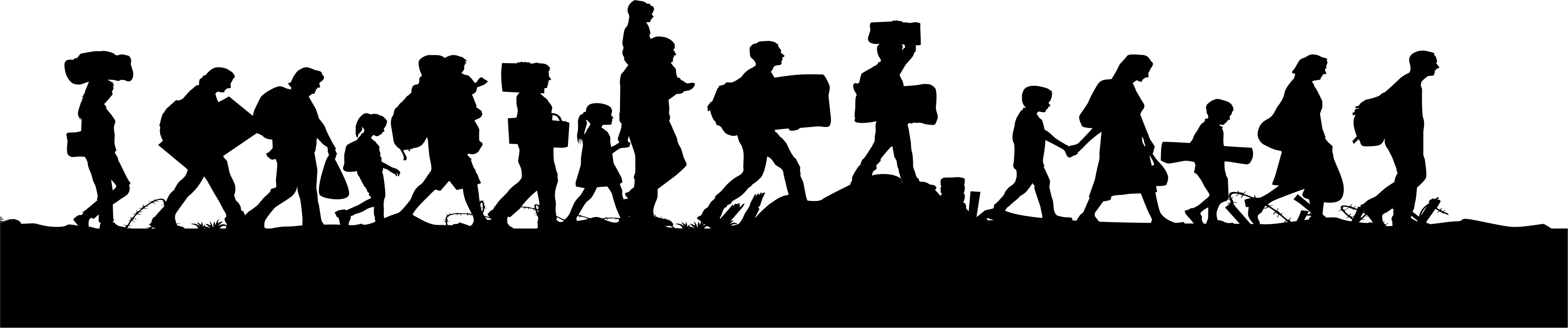 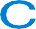 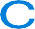 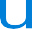 La importancia de conocer el CICLO MIGRATORIO
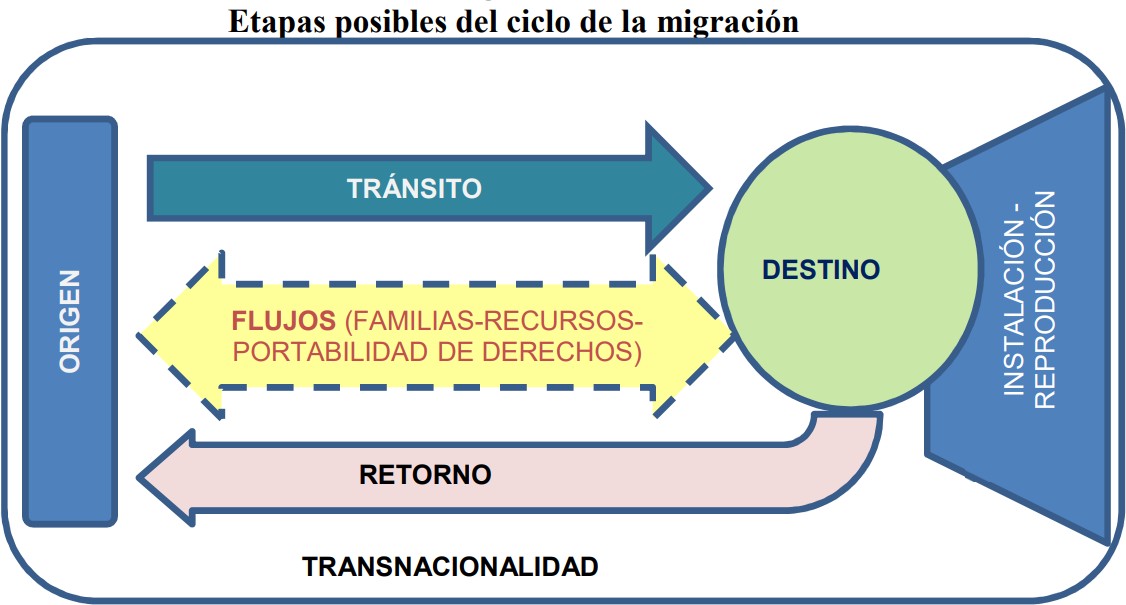 Fuente: Maldonado, Martínez y Martínez (2018). Protección social y migración. Una  mirada desde las vulnerabilidades a lo largo del ciclo de la migración y de la vida de  las personas.
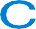 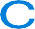 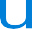 Factores de vulnerabilidad, desigualdad y necesidades  de protección social
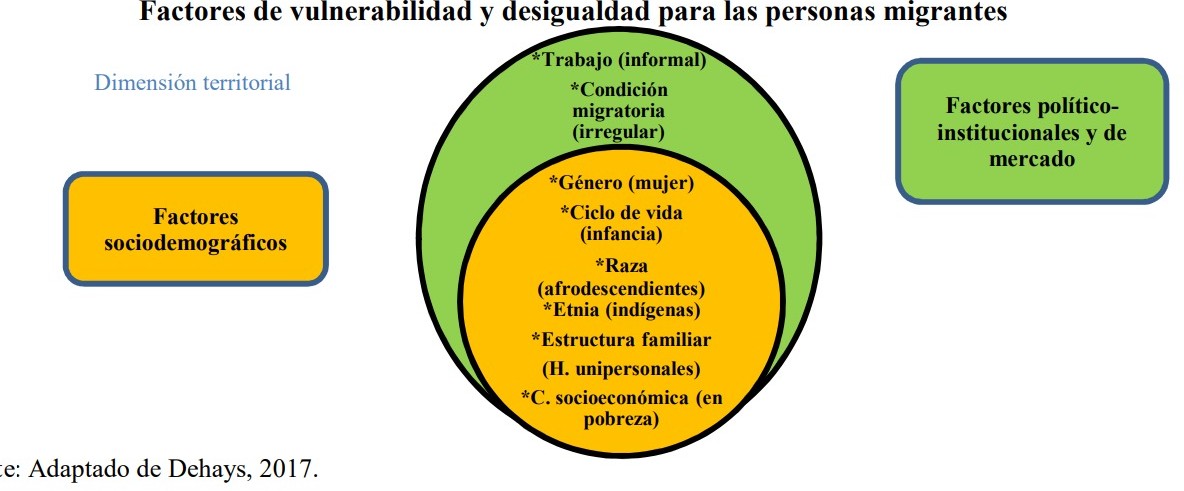 Fuente: Maldonado, Martínez y Martínez (2018). Protección social y migración. Una  mirada desde las vulnerabilidades a lo  largo del ciclo de  la migración y de  la vida de  las personas. Adaptado de Dehays (2017).
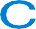 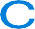 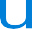 Vulnerabilidades en el ciclo migratorio
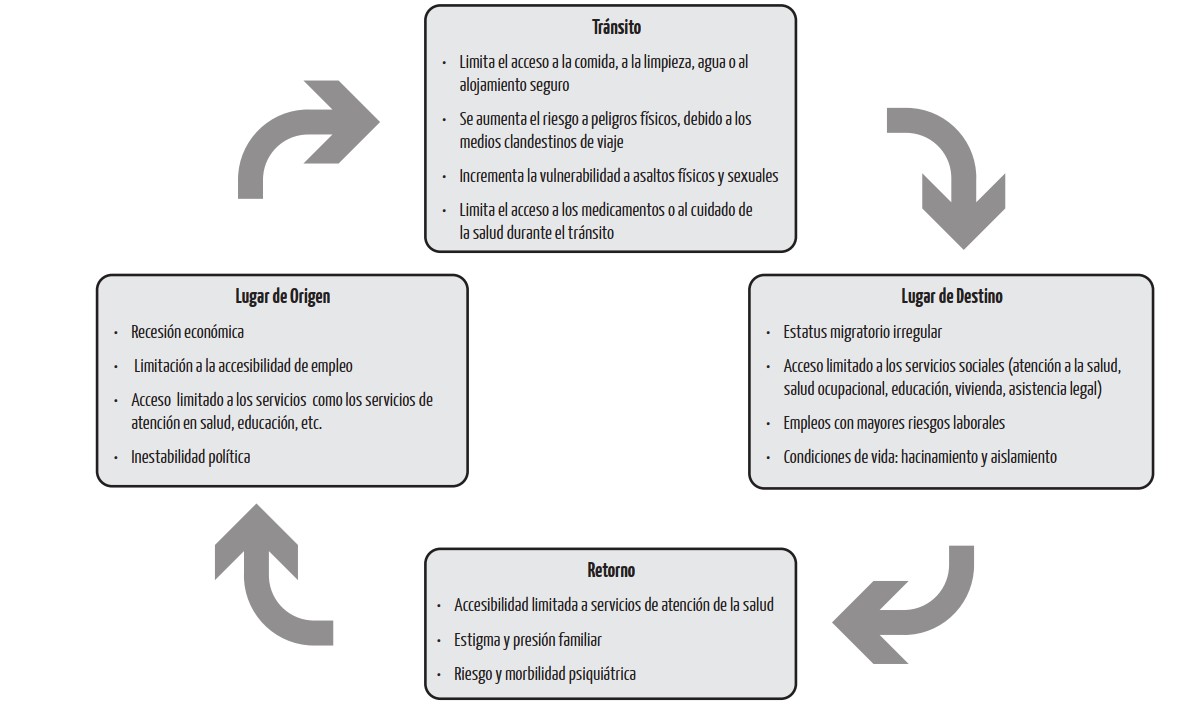 Fuente:  Cabieses,   Bernales,  Mc Intyre   ( 2017).   La   migración  internacional
como determinante social de la  salud en Chile: evidencia y
propuestas  públicas.
( 2008).
para		políticas  Adaptado	de	OIM
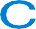 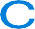 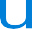 En síntesis…
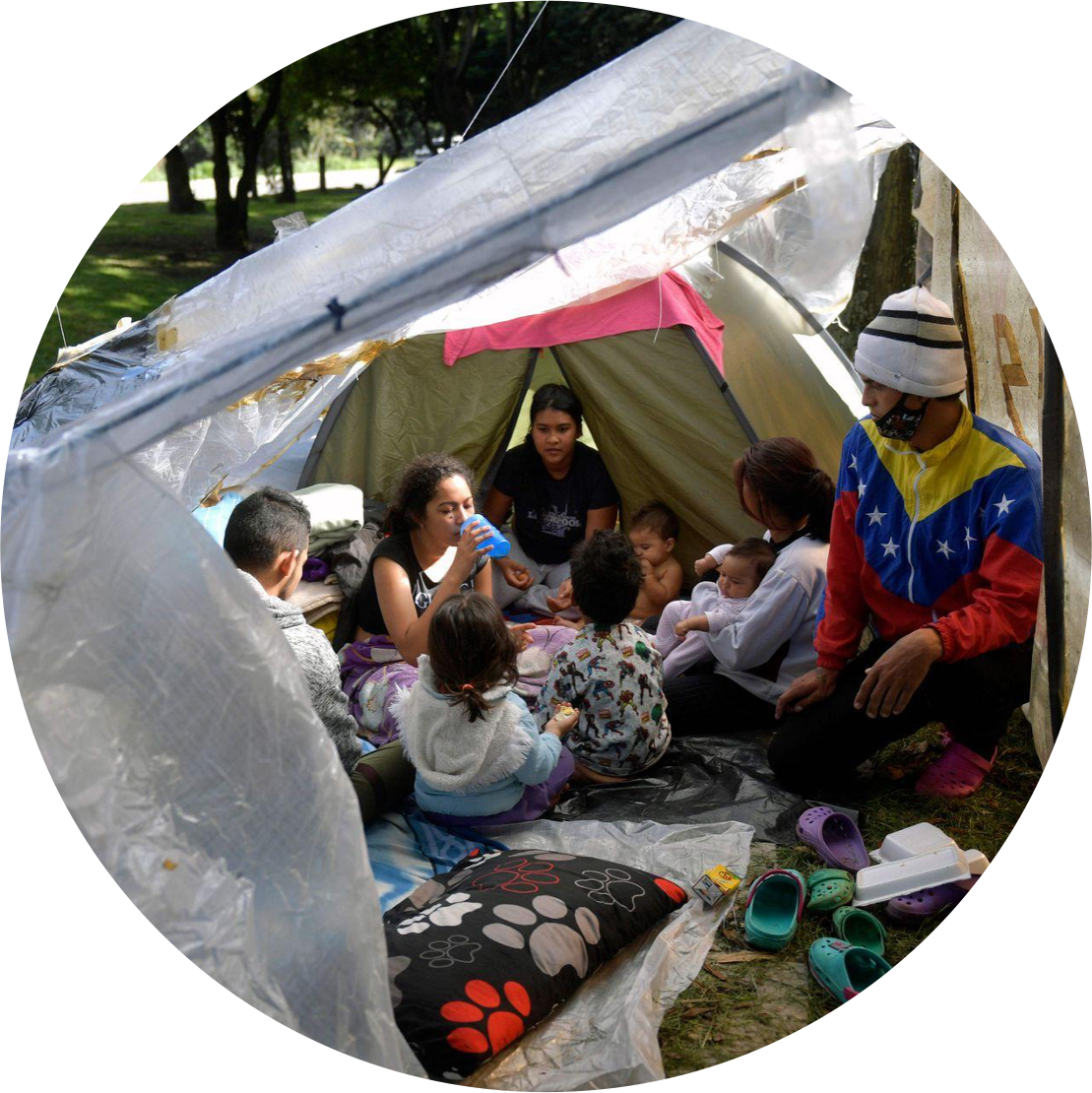 Dificultad en asegurar el respeto continuo de sus  derechos básicos a lo largo del ciclo migratorio.
“Lagunas” en la aplicación de los estándares  internacionales de derechos humanos y de  derechos de la infancia frente a la niñez en  contexto de migración internacional.

Vulnerables frente a la falta de acceso de sus  familias a la protección social en todo el  proceso.

Acceso al trabajo formal y regularización  migratoria  acceso a protección social.
Vulnerabilidades asociadas al contexto de  pandemia.

Múltiples formas de violencia a la que se ven  expuestas las personas migrantes (estructural,  simbólica) en la trayectoria migratoria.
Con este contexto a la base…
¿Qué tipo de intervenciones sociales se requieren para mitigar los  impactos de las vulnerabilidades a las que se ven enfrentadas las  personas migrantes, en especial NNAJ, sobre todo aquellas que se han  visto expuestas a mayores situaciones de riesgo y violencia?
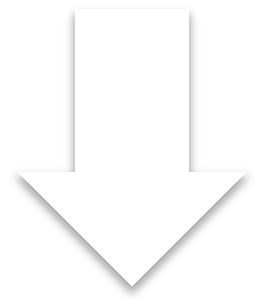 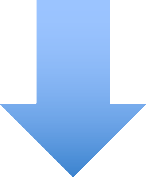 INTERVENCIONES SOCIALES CON ENFOQUE INTERCULTURAL  COMO CONDICIÓN
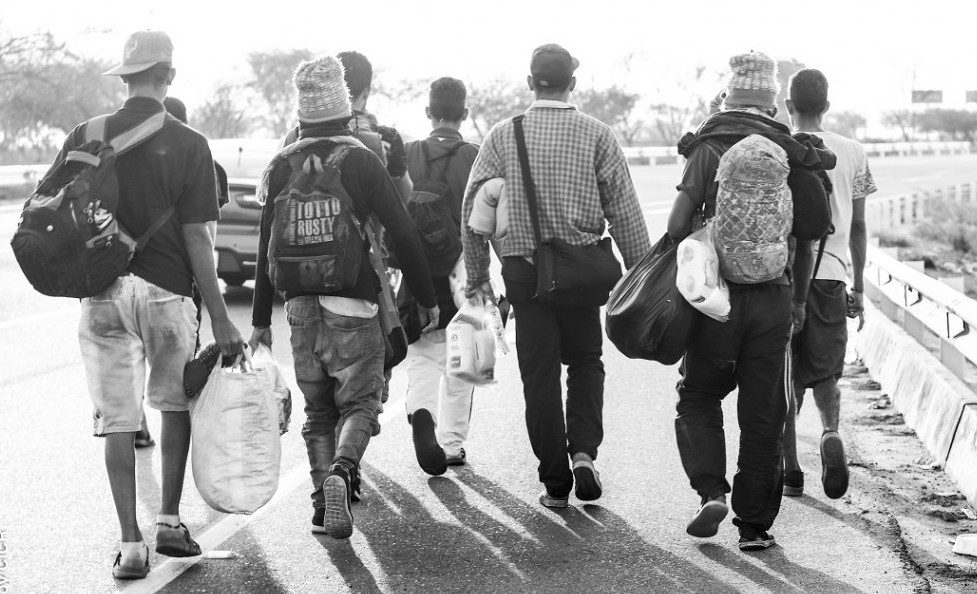 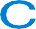 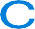 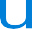 ¿Qué tipos de prácticas/políticas desarrollan las  instituciones gubernamentales para alcanzar la integración  cultural?
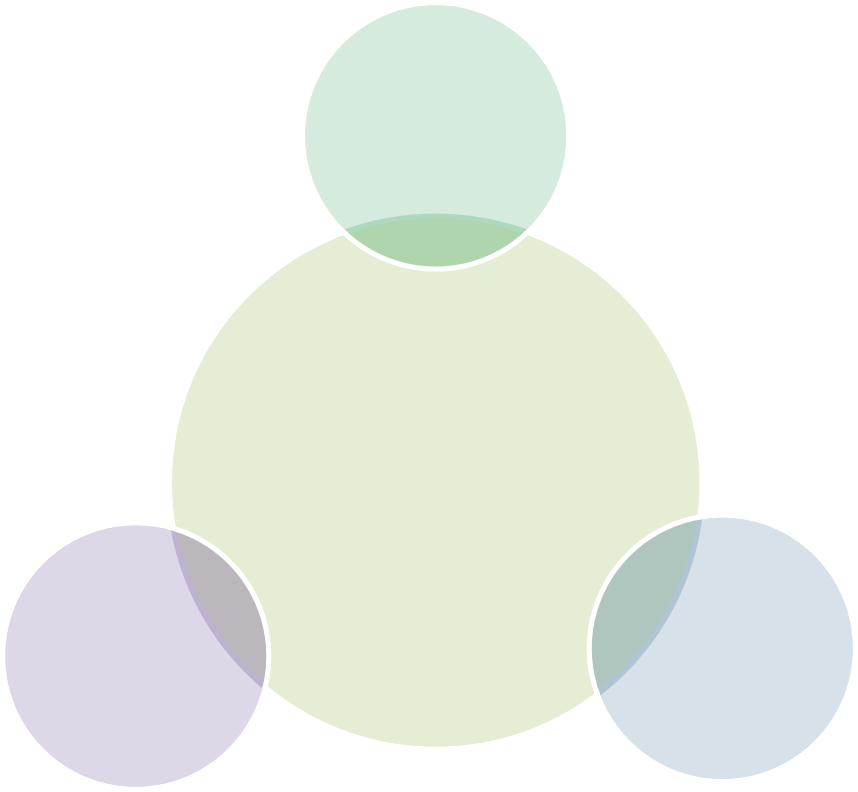 Freeman (2006) señala que las políticas  gubernamentales “estipulan las condiciones  del reconocimiento y la expresión cultural que  crean estructuras de incentivos fundamentales  para la pérdida o retención de las  características culturales de los inmigrantes, y  pueden llegar a proteger o transformar las  culturas de las sociedades receptoras”
Prácticas  Asimilacionistas
Integración  cultural
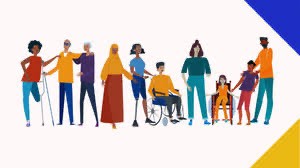 Multiculturalidad
Interculturalidad
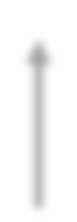 TRANSITAN
CJS, 2022
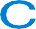 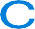 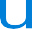 Cohen-Emerique, 2013
El enfoque intercultural frente a las limitaciones de los  enfoques asimilacionista y multicultural
De acuerdo a Walsh (2009), existen 3 perspectivas de interculturalidad (que podrían co-existir):
Interculturalidad relacional, la cual guarda relación con el contacto e intercambio entre culturas, es decir,  entre personas, prácticas, saberes, valores, tradiciones culturales distintas, que podrían darse en condiciones  de igualdad o desigualdad.
interculturalidad funcional, perspectiva que, de acuerdo con la autora, busca reconocer la diversidad y  diferencia cultural, con la intención de generar inclusión, no obstante, siempre al interior de la  estructura social establecida que domina. En este sentido, si bien esta perspectiva promueve el diálogo,  convivencia, y la tolerancia con el otro, siempre busca que esto sea de manera funcional, conviviendo y  manteniendo la estructura existente
interculturalidad crítica. Esta perspectiva no solo parte de la base de aceptar la diversidad o diferencia,  sino que además de ello, comprende que esto deviene de un problema estructural-colonial-racial (C.  Walsh, 2009a).
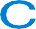 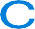 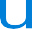 Modelo de enfoque intercultural para la intervención  social (Cohen-Emerique, 2013)
Este enfoque plantea un  concepto amplio y  dinámico, considera el  contexto social, y el  status de los actores que  interactúan,  independiente de su  origen (Cohen-Emerique,  2013).
El desafío de desarrollar Competencias interculturales  en los equipos de intervención
“Capacidad de comunicarse con otras personas de cultura diferente, de superar los problemas de comunicación y de ser más  eficaz” (Cohen-Emerique, 2013)

Este enfoque considera a la cultura como un proceso dinámico y complejo, que dialoga con  factores como el género, zona geográfica, aspectos políticos, entre otros, de modo de brindar  intervenciones que consideren el trasfondo cultural y contribuyan a mitigar las inequidades  existentes.
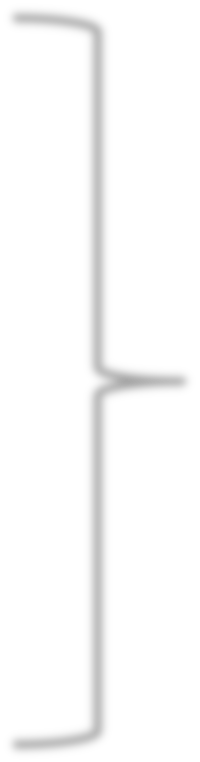 Reconociendo su  individualidad,  autonomía e  identidad social.
*Construcción
del vínculo y  asegurar  condiciones para  la IS.
Habilidades para  relacionarse con  el otro
Sensibilidad  cultural
Requiere de:
Conocimiento
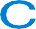 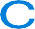 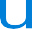 Perspectiva teórica de la Competencia Cultural
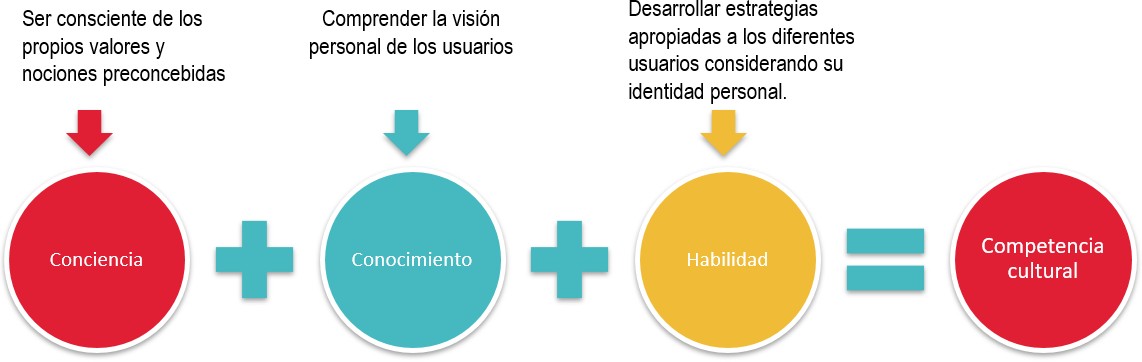 ¿Qué prejuicios y/o estereotipos reconozco al trabajar con NNAJ migrantes?
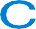 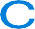 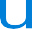 Alizadeh S, Chavan M. Cultural competence dimensions and outcomes: a systematic review of the literature. Health Soc Care Community. 2015
¿Reconocemos nuestros sesgos implícitos, prejuicios  y estereotipos?
Los sesgos implícitos refieren a las actitudes o estereotipos que  afectan nuestros entendimientos, acciones, y decisiones de una  manera inconsciente.
Estos sesgos, que podrían ser evaluaciones favorables o  desfavorables, son activadas involuntariamente, inconscientemente o  sin ningún control itencional. (Blair & Rudman, 2004)
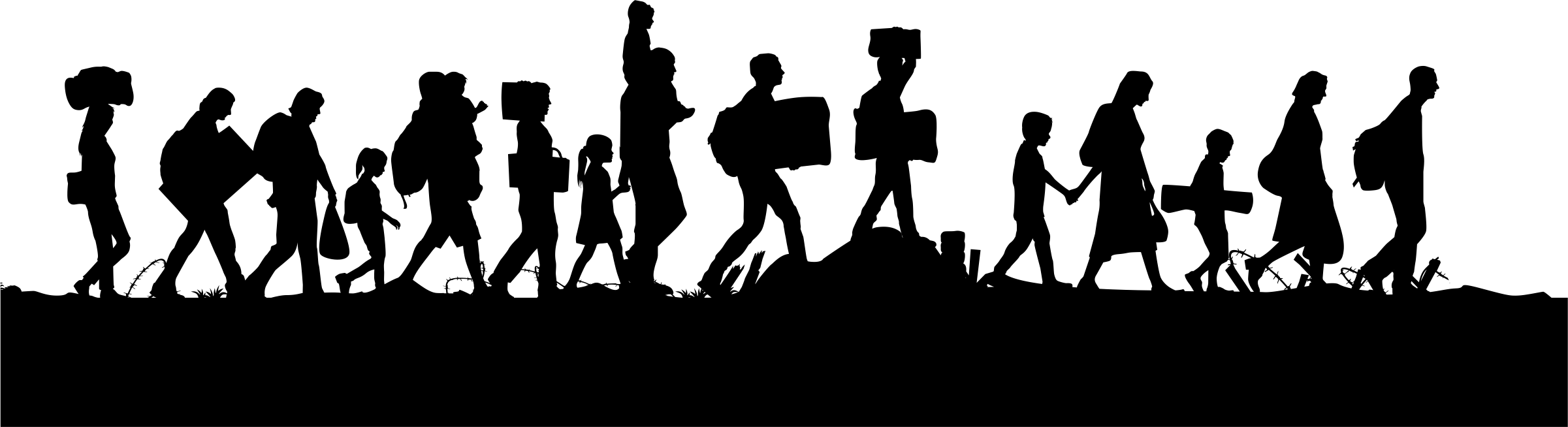 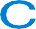 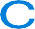 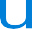 ¿Cómo podemos minimizar el impacto de nuestros sesgos  cuando trabajamos en equipos y con nuestros usuarios/as?
Reconocer y aceptar que todos tenemos prejuicios.
Buscar identidades comunes y mostrar respeto e interés por la otra  persona. Manejar conflictos de manera constructiva.
Iniciar conversaciones que pueden ser incómodas.
interactuar de manera significativa con aquellos que percibimos como  "diferentes”.
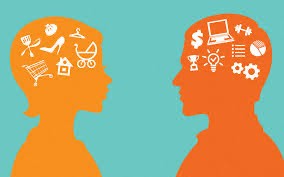 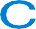 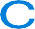 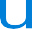 ¿De qué nos sirve identificar nuestros sesgos o  prejuicios al trabajar con NNAJ migrantes?
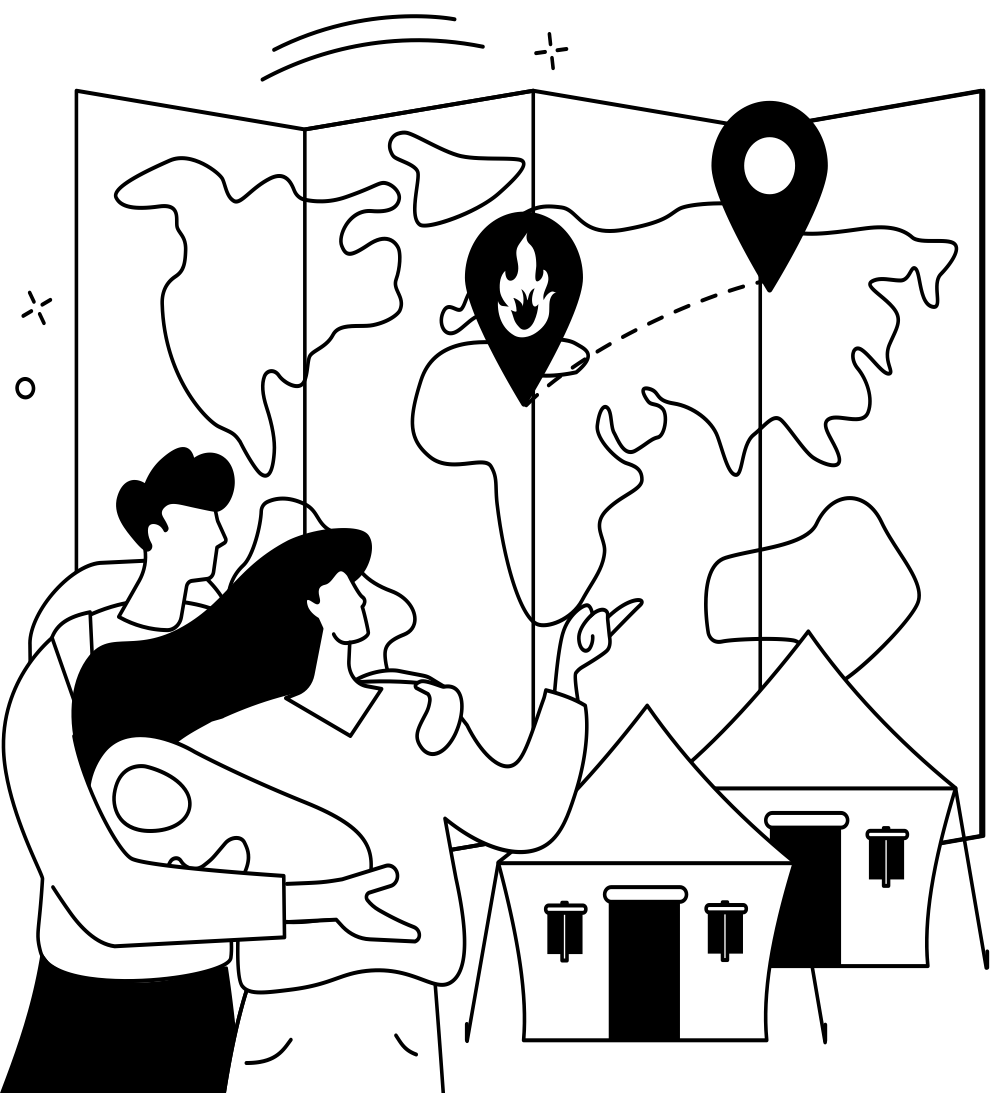 Mirada más amplia de la situación a intervenir.
Aumento de la percepción de autoeficacia  profesional al lograr identificar previamente  posibles limitaciones a través de los prejuicios.
Mayor seguridad al intervenir.
Reconocimiento de la diversidad como algo  valioso en la intervención.
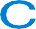 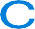 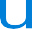 ¿Cómo contribuye a la intervención?
Trasciende la capacidad técnica, implicando actitudes / conductas donde  aparecen como elementos fundamentales la relación interpersonal, la
participación, el aprendizaje permanente y el interés por el otro.

La competencia intercultural es clave en el avance profesional  intercultural y para el ejercicio de la ciudadanía para quienes estén en
contextos culturales ajenos a los suyos.

Posibilita un mejor desempeño profesional si se presentan relaciones  interculturales.
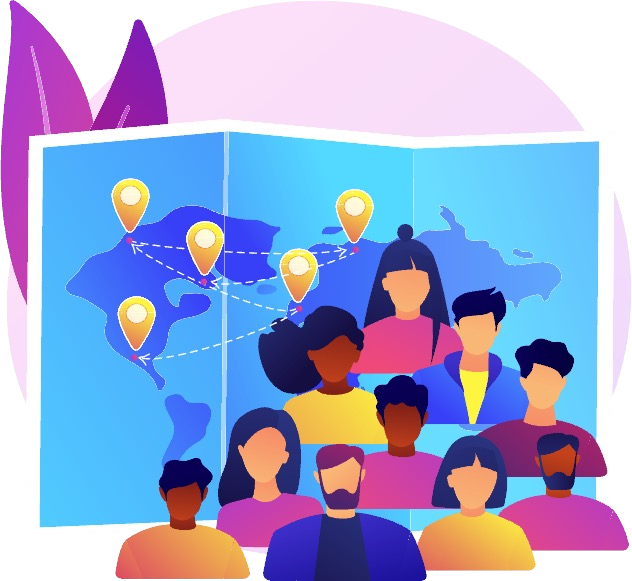 4. Favorece la integración de minorías culturales.
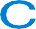 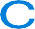 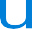 La importancia del proceso reflexivo del profesional  que interviene
Reﬂexionar sobre su implicación personal, pero, con el descentramiento,  también deberá reﬂexionar sobre su cultura interiorizada, de la que no  siempre se es consciente.
Imágenes y zonas sensibles: El profesional vive choques emocionales que le  condicionan.

Zonas sensibles hace referencia a las fuertes  reacciones afectivas ante situaciones que  provoquen mayor sensibilidad y puedan  inhibir las competencias profesionales.
Cohen-Emerique, 2013
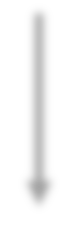 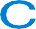 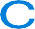 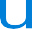 Para terminar… algunas preguntas para reflexionar
¿Puedo reconocer situaciones o casos que me provoquen “choques emocionales” en  el acompañamiento y trabajo directo en interacciones culturales?
¿Soy consciente de los prejuicios y estereotipos que tengo cuando trabajo con NNAJ  migrantes?
¿Reconozco la complejidad de los factores que interfieren en cualquier encuentro  intercultural?
¿Logro reconocer las zonas sensibles que aparecen en las interacciones de ayuda y  acompañamiento a los migrantes en dificultad?

Y..
¿Qué hago como profesional para abordar lo que me pasa cuando intervengo?
¿Cuento con instancias de cuidado profesional / supervisión con mi equipo?
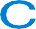 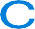 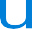 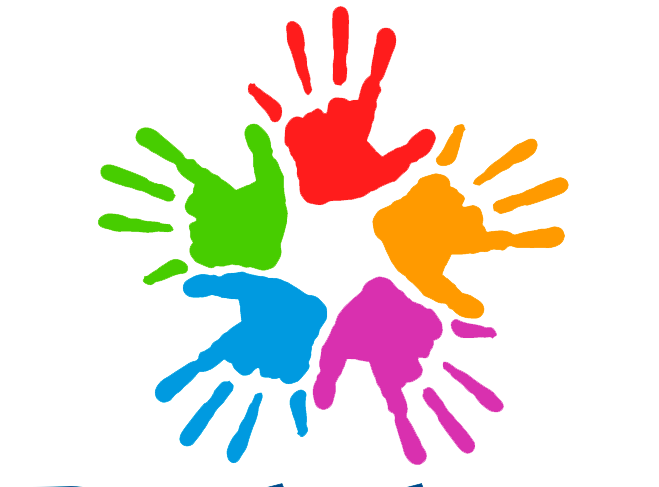 Muchas gracias